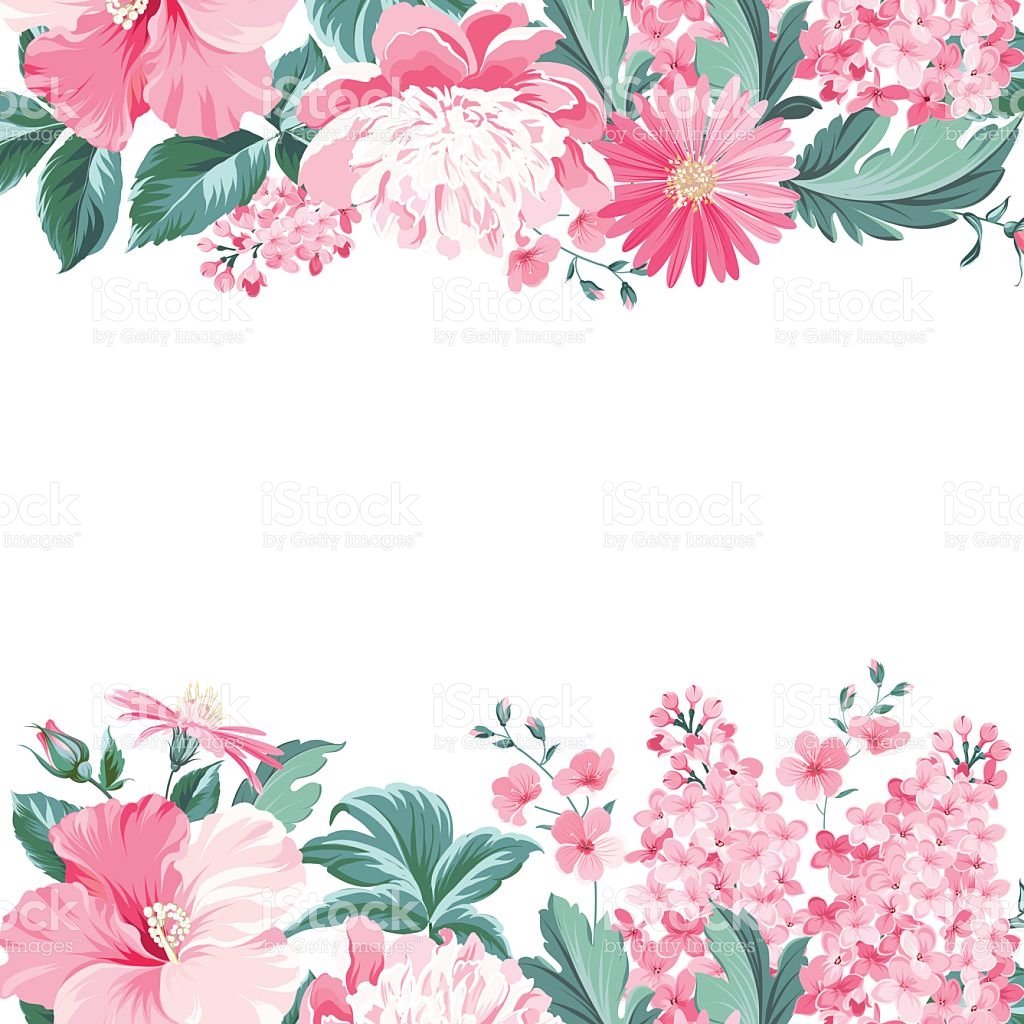 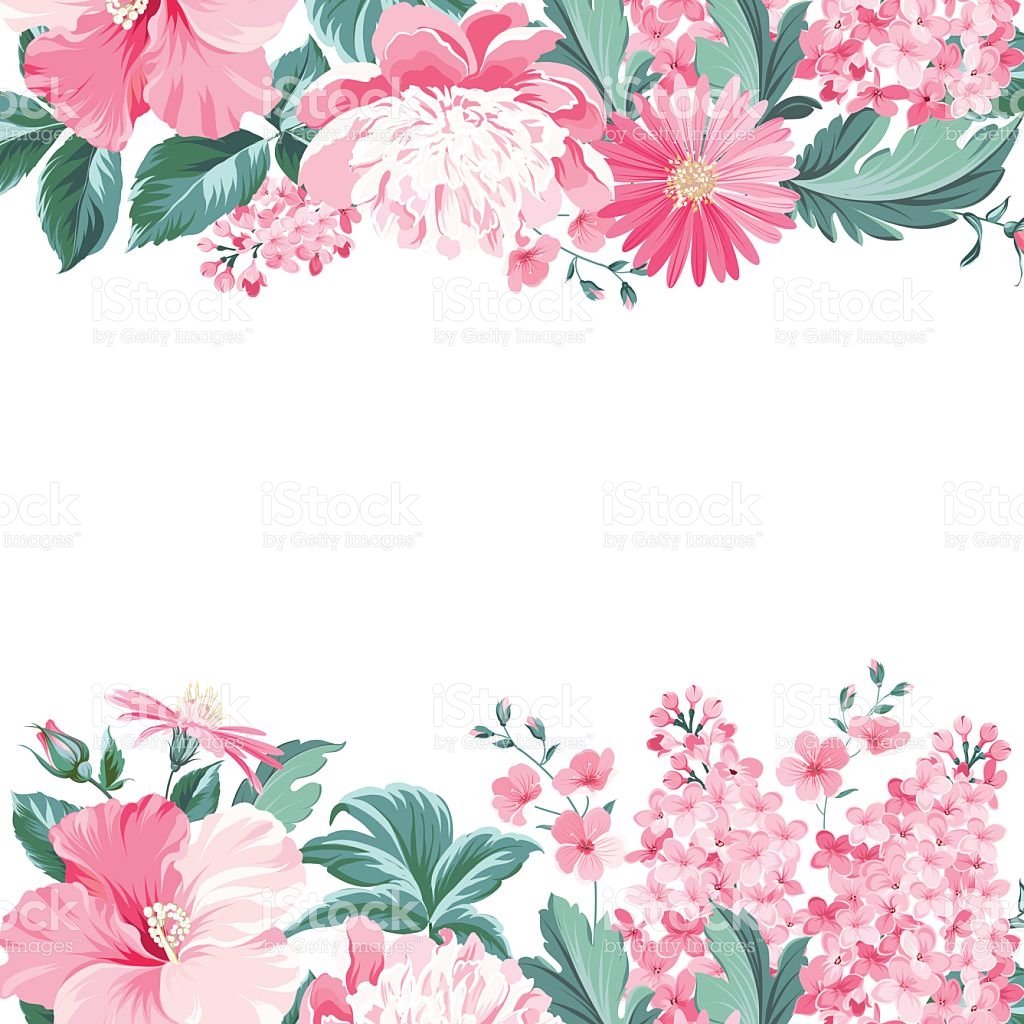 PHÒNG GD & ĐT QUẬN LONG BIÊNTRƯỜNG MN HOA SỮA**********
HOẠT ĐỘNG GIÁO DỤC THỂ CHẤT

VĐCB: Bật tiến về phía
TCVĐ: Cua bò ngang
Lứa tuổi:  4 - 5 tuổi 
Giáo viên: Nguyễn Thị Thanh Tuyêt
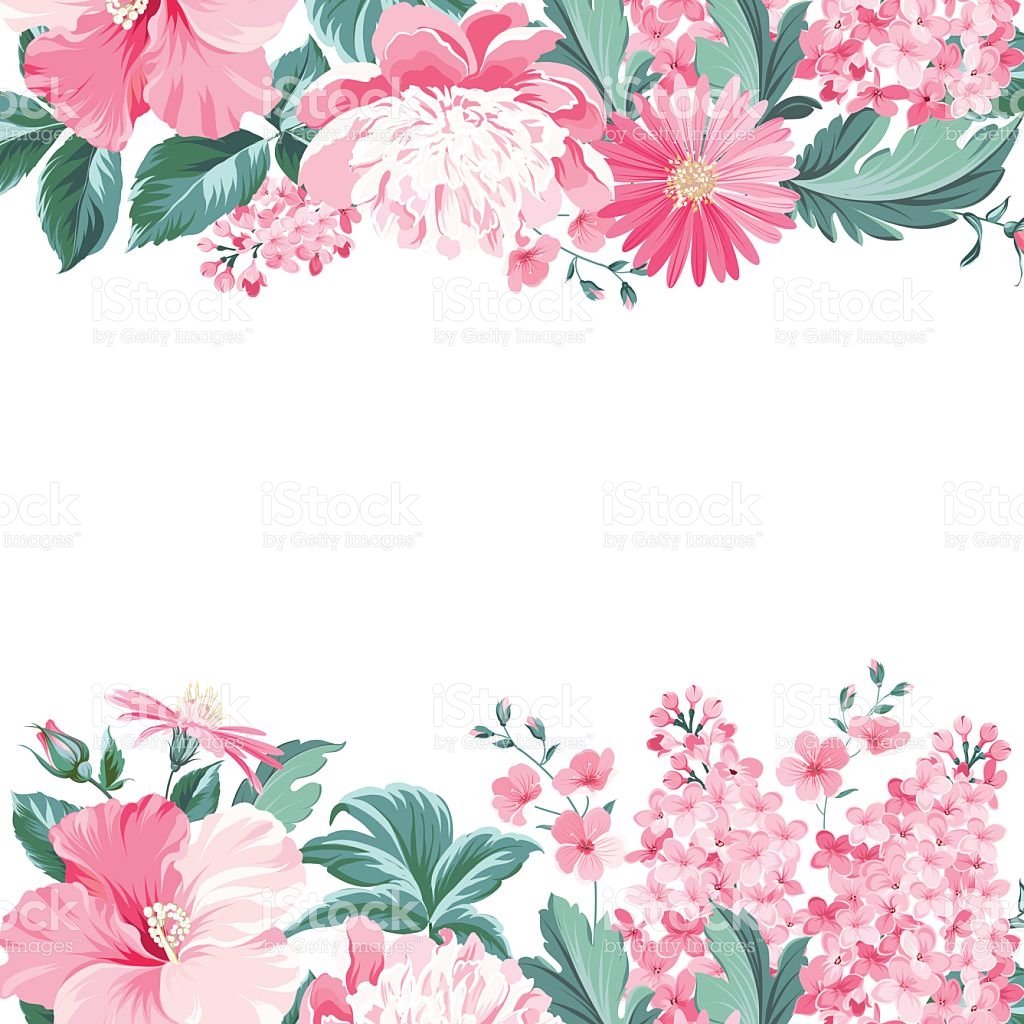 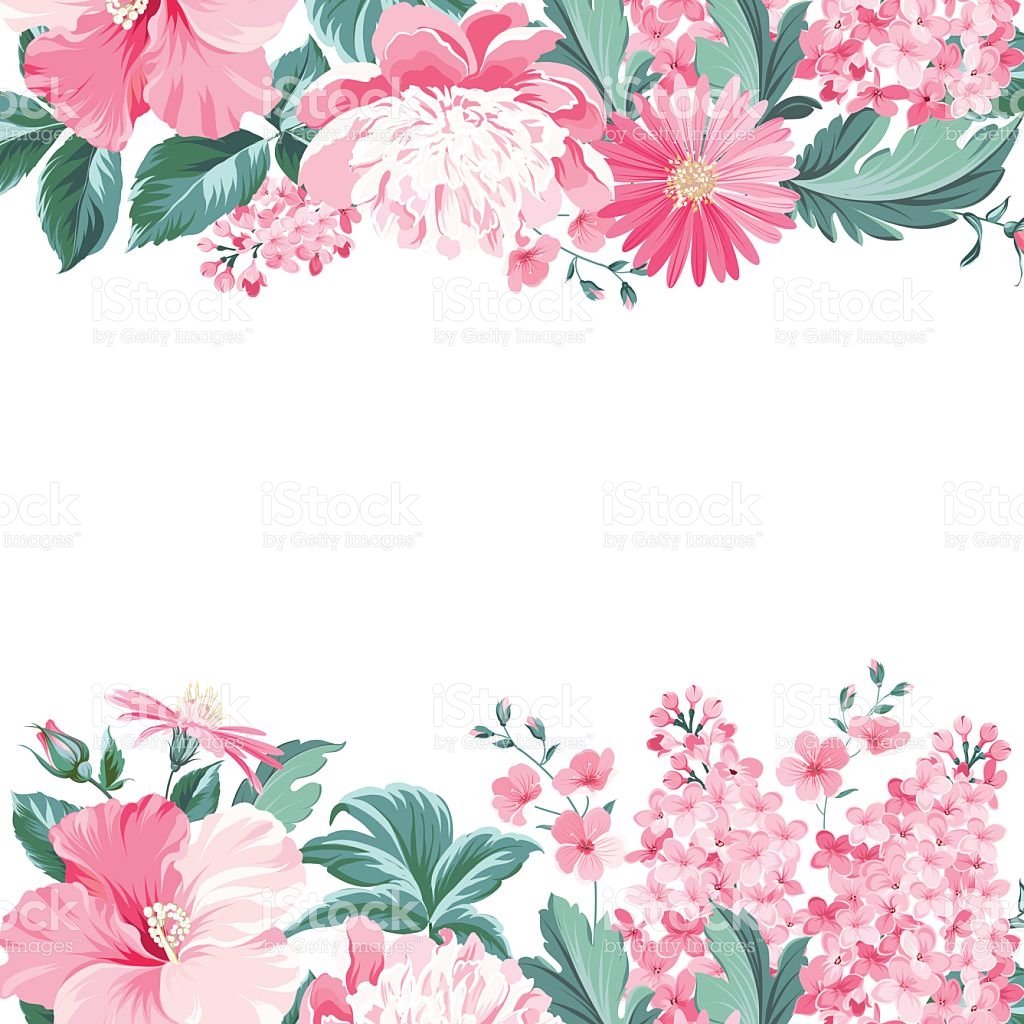 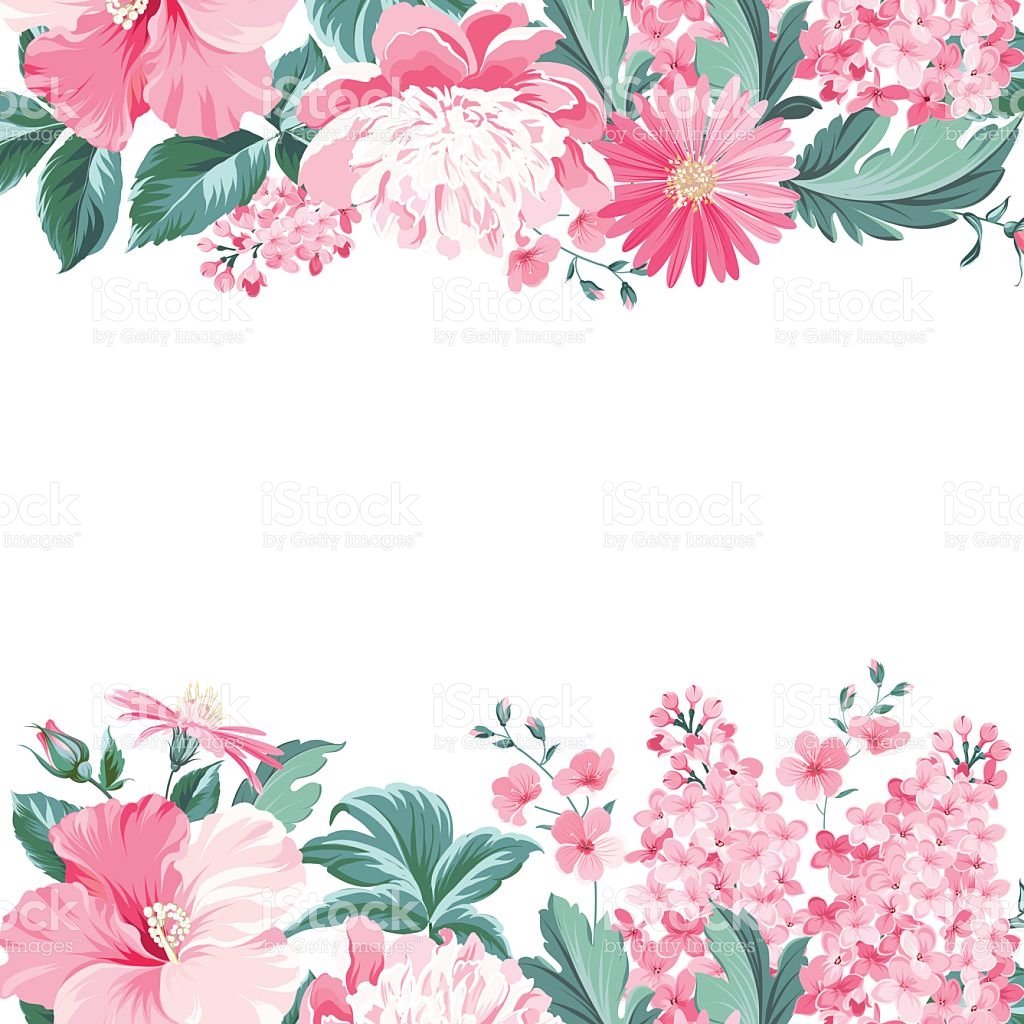 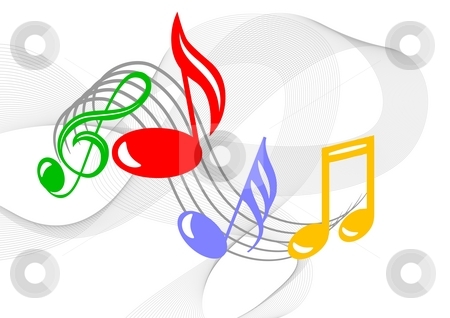 Khởi động
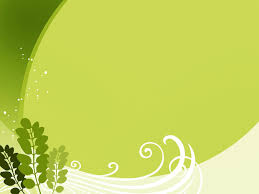 BTPTC: NHẠC “CHÚ ẾCH CON”
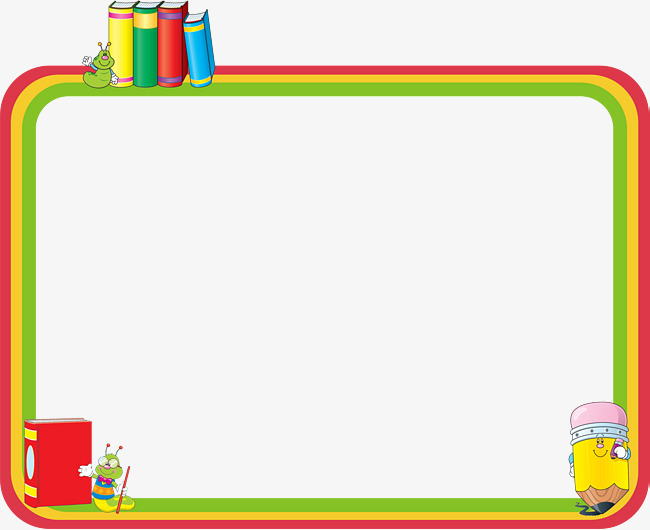 BẬT LÁ SEN
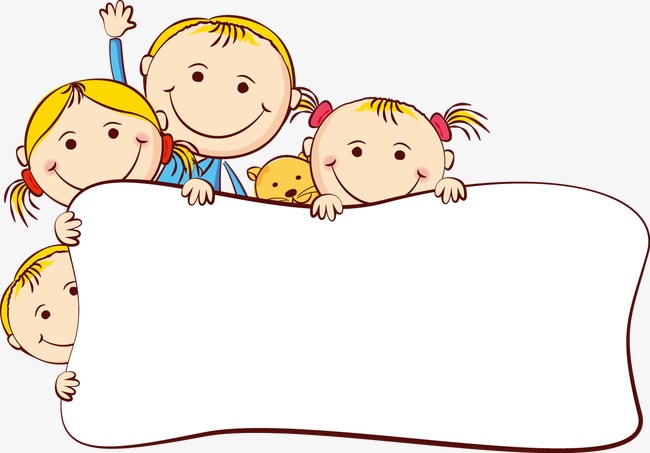 TRÒ CHƠI: CUA BÒ NGANG
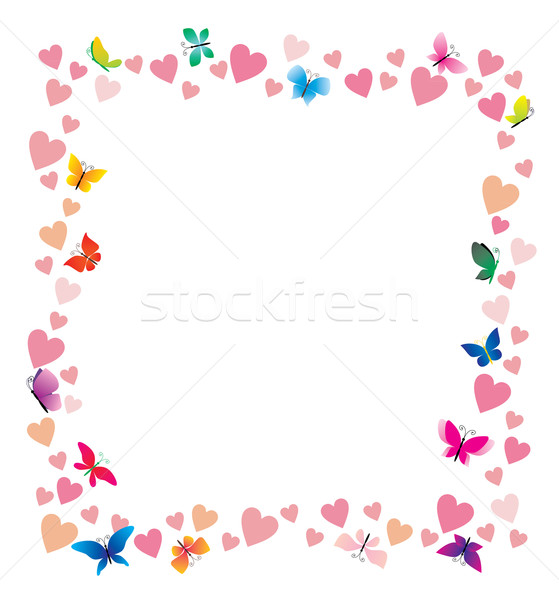 HỒI TĨNH